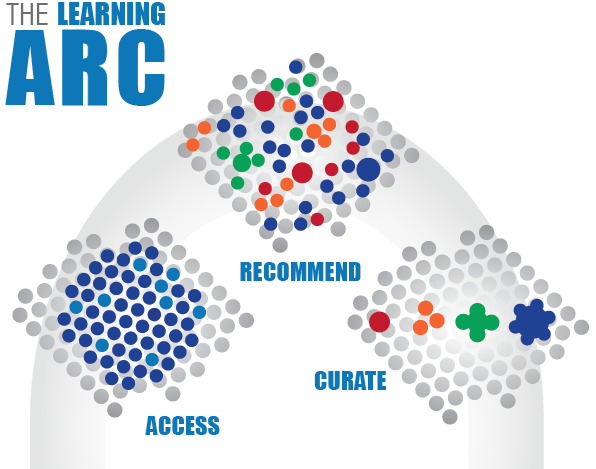 “Revolutionize Corporate Learning: Beyond Formal, Informal, Mobile, Social Dichotomies” by Marcia Conner, Dan Pontefract and Kerry Brown. May 2013.www.marciaconner.com/learning-nouveau/
[Speaker Notes: In “Revolutionize Corporate Learning: Beyond Formal, Informal, Mobile, and Social Dichotomies,” Marcia Conner, Dan Pontefract, and Kerry Brown provide a framework to move learning departments into a more strategic position. They recommend learning leaders focus on the learning ARC: Access, Recommend, and Curate. You can download a copy of their paper at http://marciaconner.com/learning-nouveau/ (shortened http://j.mp/lnouveau).]
[Speaker Notes: In “Revolutionize Corporate Learning: Beyond Formal, Informal, Mobile, and Social Dichotomies,” Marcia Conner, Dan Pontefract, and Kerry Brown provide a framework to move learning departments into a more strategic position. They recommend learning leaders focus on the learning ARC: Access, Recommend, and Curate. You can download a copy of their paper at http://marciaconner.com/learning-nouveau/ (shortened http://j.mp/lnouveau).]